Сказочное путешествие к Деду Морозу и его друзьям.
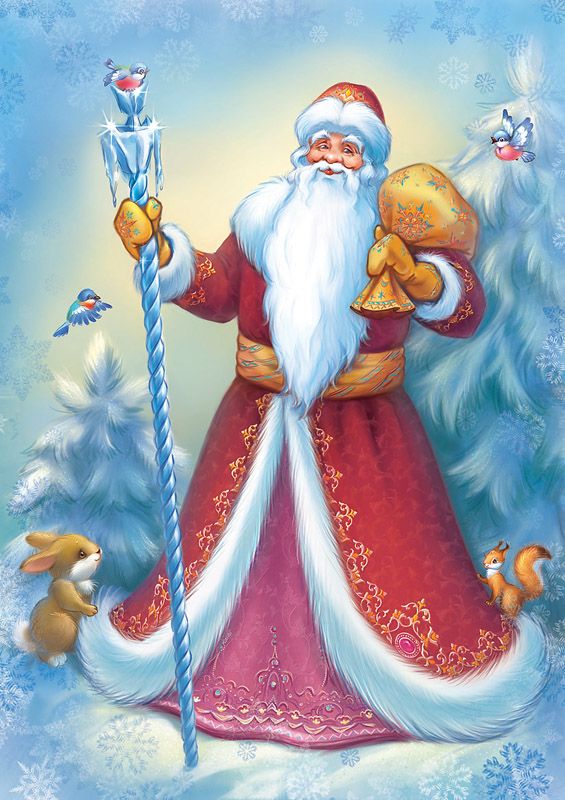 Праздничная программа в ДК «Юбилейный»
Встреча с Тигрулей
Поиграй со мной дружок
Раз, Два, Три елочка гори!
Расскажи, дружок стишок
Сказку в нашу жизнь  принес,Славный  добрый Дед Мороз.Знают тебя все на свете,Даже крошечные  дети.